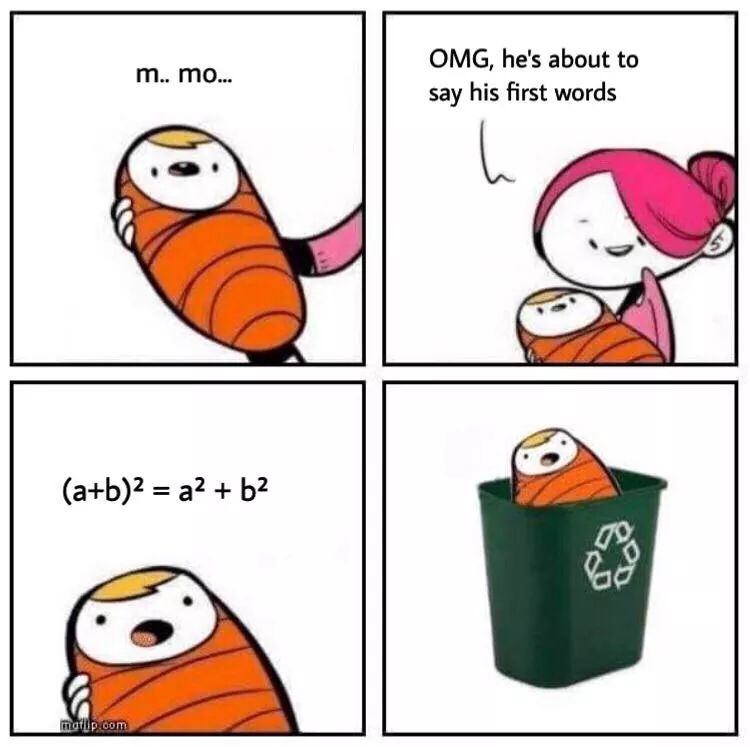 Farmakokinetika - výpočty
Mgr. Matej Ľupták
Farmakologický ústav
1. LF UK
mat.luptak@gmail.com
Matematické vztahy ve farmakokinetice
využití distribučního objemu ve farmakokinetických výpočtech
využití clearance ve farmakokinetických výpočtech
využití biologického poločasu ve farmakokinetických výpočtech
využití plazmatické koncentrace v ustáleném stavu ve farmakokinetických výpočtech
Distribuční objem
Vd = množství LČ v těle / plazamat. c LČ

využití pro:
výpočet nárazové (nasycovací) dávky
LD  = Vd * ct (žádaná terapeutická plazmatická c)
odhad množství LČ v těle
množ. LČ v těle = Vd * c
při předávkování, v soudním lékařství,…
posouzení vlivu hemodialýzy
LČ s velkým Vd nelze touto technikou z těla efektivně odstranit
[Speaker Notes: LD – loading dose]
Clearance
CL = rychlost eliminace / c
rychlost eliminace je množství LČ eliminované za jednotku času [mg/hod]
CL [ml/sec], [ml/min], někdy ještě vztaženo na kg tělesné váhy
CL = F * D / AUC
F je biologická dostupnost
D je dávka
AUC je plocha pod křivkou plazmatických koncentrací
CL = Vd * Ke
Vd je distibuční objem
Ke je eliminační konstanta
CL = CLR + CLnonR (~ CLH)
[Speaker Notes: R – renální
nonR - nerenální]
Klinický význam clearance
rychlost dávkování = rychlost eliminace = css * CL
CL určuje hodnotu plazmatické koncentrace LČ v ustáleném stavu při kontinuálním (i.v. inf.) nebo opakovaném (p.o.) podání
i.v. inf.: css = rychlost infuze / CL
rychlost infuze (mg/hod)
p.o.: css = (F * D) / (τ * CL) = (F * D) / (τ * Vd * Ke)
Rychlost přívodu = D / τ
τ je dávkovací interval
CL a žádaná css umožňuje výpočet potřebné rychlosti dávkování a udržovací dávku
i.v. inf.: rychlost inf. = css * CL
p.o.: udržovací dávka = css * CL = F * D / τ
[Speaker Notes: Css – koncentrace léčiva v ustáleném stavu (steady state)]
Vliv stavu ledvin na CL léčiv
při poklesu funkce ledvin je třeba upravit dávkování léčiv, která:
se vylučují majoritně ledvinami v nezměněné formě
mají úzký terapeutický index (AMG, vankomycin, Li, digoxin, MTX…)
úprava dávky
sníží se jednotlivé dávky
prodlouží se dávkovací interval
popř. kombinace
funkční stav ledvin lze odhadnout podle referenční látky – endogenního kreatininu
konstantní poměr mezi renální CL léčiva a kreatininu
výpočet CL kreatininu z jeho plazmatické koncentrace dle Cockrofta a Gaulta (má své limity)
muži: CL [ml/s] = {(140 – věk) * m [kg]} / {44,5 * sérový kreatinin [μmol/s]}
ženy: CL [ml/s] = 0,85 * {(140 – věk) * m [kg]} / {44,5 * sérový kreatinin [μmol/s]}
Biologický poločas
sekundární parametr – jeho hodnota závisí na dvou primárních parametrech Vd a CL
primární parametry závisí přímo na fyziologických funkcích – např. GF, průtok krve,…
T1/2 = 0,693 * Vd / CL = 0,693 /Ke
za 5 biologických poločasů
dojde po přerušení podávání LČ k jeho úplnému vyloučení (96,875 %)
dojde po zahájení podávání LČ k navození ustáleného stavu
exponenciální rychlost eliminace léčiva se vyrovná lineární rychlosti jeho přívodu
platí při kinetice 1. řádu
na začátku dávkování dochází k tzv. kumulaci
Plazmatická koncentrace v ustáleném stavu
css je koncentrace LČ v plazmě po dosažení ustáleného stavu (steady state)
pro úpravu dávkování platí vztah dávkou a css 

dávka současná / dávka žádaná =  css současná (naměřená) / css žádaná
Příklad 1
Obr. znázorňuje průběh plaz. c
LČ v čase po podání dávky
10 mg/kg 60 kg pacientovi.

odhadněte T1/2
výpočítejte Ke
vypočítejte Vd
vypočítejte CL
Příklad 1 - řešení
T1/2 = 4 hod
Ke = 0,693 / T1/2 = 0,173 hod-1
Vd = množ. LČ v těle / c
60 * 10 / 6 = 100 litrů
CL = Vd * Ke 
100 * 0,173 = 17,3 L/hod = 17300 mL/hod = 288 mL/min
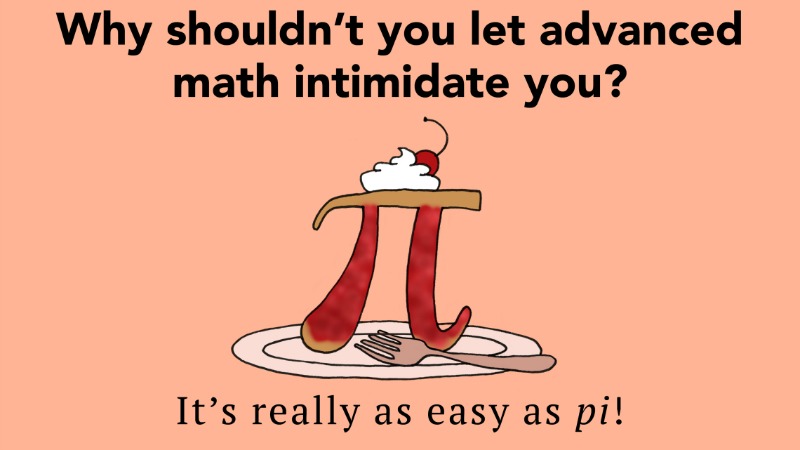 Příklad 2
Nemocný byl hospitalizován pro pneumonii. K ATB léčbě byl vybrán tobramycin. U nemocného počítejte Vd tobramycinu 45 l a celkovou CL 70 mL/min.

Jakou udržovací dávku tobramycinu zvolíte pro opakované i. v. podání v intervalech po 6 hodinách, aby průměrná plazmatická koncentrace v ustáleném stavu(css) dosáhla 4 mg/L?
Jak velká by měla být nasycovací dávka, aby u nemocného byl rychle navozen ustálený stav s průměrnou koncentrací tobramycinu v plazmě 4 mg/L?
Za kolik hodin bude dosaženo css v případě, že od zahájení ATB léčby bude tobramycin nemocnému podáván bez nasycovací dávky, tj. v dávce 100 mg i. v. po 6 hodinách?
Příklad 2 - řešení
rychlost přívodu = rychlosti eliminace
CL * Css = 0,07 L/min * 4 mg/L = 0,28 mg/min = 16,8 mg/hod
rychlost přívodu = dávka / dáv. interval
dávka = 16,8 mg/hod * 6 hod = 100,8 mg
nasycovací dávka = Vd * Css 
45 L * 4 mg/L = 180 mg
T1/2 = 0,693 * Vd / CL 
0,693 * 45 / 0,07 L/min = 445,5 min = 7,43 hod
4 – 5 poločasů
4 * 7,4 = 29,6 hod
5 * 7,4 = 37 hod
4,5 * 7,4 = 33,3 hod
Příklad 3
U pacienta léčeného digoxinem se projevily příznaky intoxikace. Bylo provedeno vyšetření koncentrace digoxinu v krvi odebrané 2 hod po podání s výsledkem 4 ng/mL. Renální funkce nemocného jsou v pořádku. T1/2 digoxinu je u nemocného 1,8 dne.

Jak dlouho bude trvat, než plazmatická koncentrace digoxinu klesne na terapeutickou úroveň (1 ng/mL)?
Příklad 3 - řešení
4 ng/mL → 2 ng/mL → 1 ng/mL
2 T1/2 = 2 * 1,8 = 3,6 dne
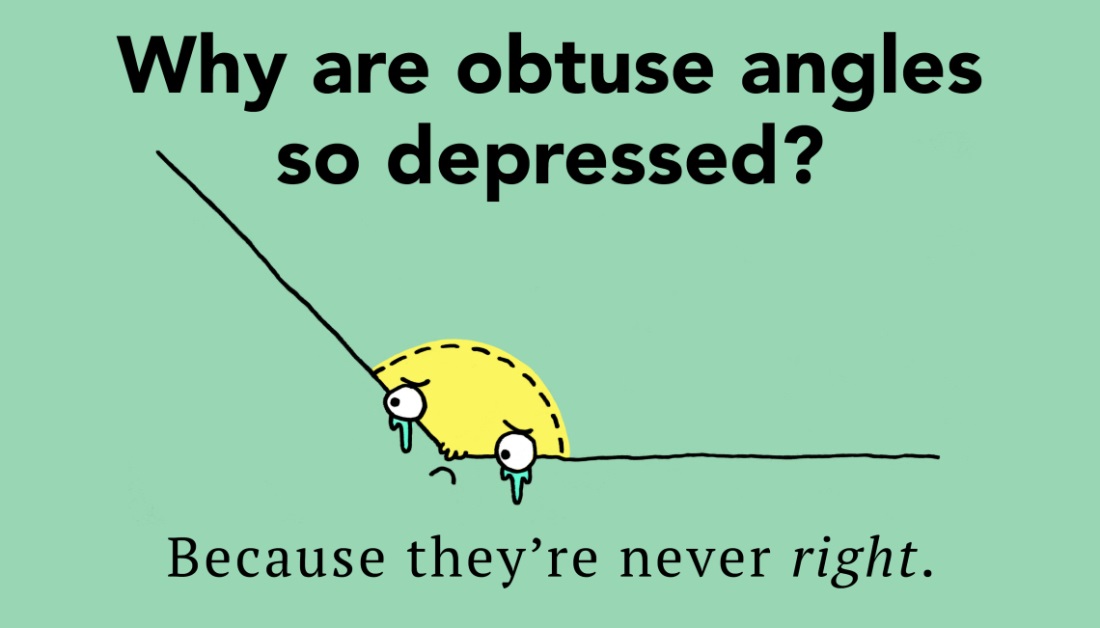 Příklad 4
Pacient je léčen pro komorové tachykardie dlouhodobou i. v. infuzí lidokainu. Infuze byla zahájena v 8:00, probíhá rychlostí 1,8 mg/min. Průměrné hodnoty FK parametrů pro lidokain jsou: 
Vd = 70 l
CL = 740 mL/min 
T1/2 = 1,9 hod

Jaká bude plazmatická koncentrace lidokainu v ustáleném stavu?
Za kolik hodin bude dosaženo ustáleného stavu plazmatické koncentrace?
Příklad 4 - řešení
Css = rychlost inf. / CL 
1,8 mg/min / 740 mL/min = 0,0024 mg/mL = 2,4 mg/L
4,5 * T1/2 
4,5 * 1,9 = 8,6 hod
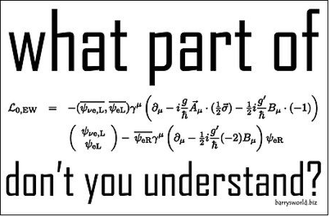 Příklad 5
Na JIP byl přivezen pacient v kómatu. Jeho přátelé vypověděli, že před 6 hod si aplikoval i. v. dávku morfinu. Statimové vyšetření krve ukázalo sérovou hladinu morfinu 0,4 mg/L.                   Předpokládejme, že Vd morfinu je 200 L a T1/2 3 hod.

Jakou dávku si postižený pravděpodobně podal?
Příklad 5 - řešení
0 hod → 3 hod → 6 hod: uplynuly 2 T1/2
C0 = 0,4 mg/L → C3 = 0,8 mg/L → C6 = 1,6 mg/L
D = Vd * c
200 * 1,6 = 320 mg
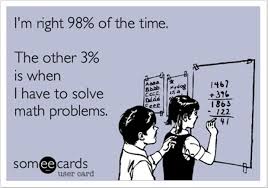 Příklad 6
Gentamicin by mohl být dospělým nemocným podáván v dávce 3 x 80 mg, aby byla vrcholová plazmatická koncentrace v rozsahu terapeutického okna (Cmax = 5 mg/L). Eliminace gentamycinu probíhá téměř výlučně glomerulární filtrací. Hodnota CL u dospělých s normální renální funkcí je 5,4 L/hod. 

U pacienta dosahuje CL kreatininu jen 1/3 normální hodnoty. Jaké dávkovací schéma navrhnete?
Příklad 6 - řešení
rychlost přívodu = rychlosti eliminace = CL * Css
dosahuje-li CL 1/3 normálních hodnot, pak i rychlost přívodu musí být třetinová
rychlost přívodu = dávka / dáv. interval
normální stav: 80 mg / 8 hod = 10 mg/hod
u našeho pacienta: dávka / dáv. interval = 3,34 mg/hod (1/3)
40 mg po 12 hod
Příklad 7
70 kg muž a 56 kg žena vypijí od 20:00 do 23:00 každý 3 piva (5 % EtOH) a 2 velké vodky (0,5 dcL, 40 % EtOH).
V kolik ráno budou moci jet autem?


muži odbourají cca 0,1 g EtOH / hod na 1 kg tělesné hmotnosti
ženy odbourají cca 0,085 g EtOH / hod na 1 kg tělesné hmotnosti
EtOH 0,8 g/mL
Příklad 7 - řešení
množství EtOH
1,5 L * 0,05 (5 %) = 75 mL * 0,8 g/mL = 60 g
0,1 L * 0,4 (40 %) = 40 mL * 0,8 g/mL = 32 g
60 + 32 = 92 g EtOH
odbourávání EtOH
muži odbourají cca 0,1 g EtOH / hod na 1 kg tělesné hmotnosti, tedy 70 * 0,1 = 7 g/hod
ženy odbourají cca 0,085 g EtOH / hod na 1 kg tělesné hmotnosti, tedy 56 * 0,085 = 4,76 g/hod
výpočet
Muž: 92 / 7 = 13,14 hod, tedy cca v 10:30 (počítáno od 21:30)
Žena: 92 / 4,76 = 19,3 hod, tedy cca v 16:30 (počítáno od 21:30)

http://www.alkohol-test.cz/flash.html
Příklad 8
Jak provedete korekci dávky na základě změny Css? Při dávce 100 mg/hod jsme dostali 14,4 mg/L. Kolik musí být dávka k dosažení 28,8 mg/L?
Příklad 8 - řešení
Dávka předchozí / dávka žádaná = Css předchozí / Css žádaná
100 / 14,4 * 28,8 = 200 mg/hod

…nebo prostá úvaha – dávku zdvojnásobíme
Příklad 9
Vypočítejte u 80 kg člověka celkový distribuční objem na kg hmotnosti, jestliže dávka podaného léčiva byla 1 g a nalezená koncentrace v plazmě je 25 ug/mL.
Příklad 9 - řešení
Vd = 1 000 000 ug / 25 ug/mL = 40 000 mL, tedy 40 L
přepočteno na 80 kg „živé váhy“ = 40 L / 80 kg = 0,5 L/kg
Výpočty při dávkování léčiv
Rychlost infuze
lékař obvykle předepisuje jak dlouho má infuze kapat
např. F1/1 i.v. 500 ml kapat 4 hod
rychlost podání je třeba převést na
mL/hod (pokud se infuze podává pumpou)
počet kapek/min (pokud infuzní pumpa není k dispozici)
přepočet na ml/hod
celkový objem infuze (v mL) / celkový čas kapáni (v hod)
ve výše uváděném př. 500 (mL) / 4 (hod) = 125 mL/hod
přepočet na počet kapek/min
celkový objem infuze (v mL)*kapkový faktor / celkový čas kapání (v min)
ve výše uváděném př. 500*20 / 240 = 41,6 (zaokrouhleně 42 kapek/min)
kapkový faktor udává, kolik kapek roztoku odpovídá 1 ml (pro F1/1 je 20 gtt/mL);     bývá obvykle uváděn na obalu infuzního roztoku
Příklad 1A
Antibiotické centrum doporučilo pro léčbu těžké stafylokokové pneumonie vankomycin v dávce 500 mg po 6 hodinách.
Vankomycin se podává pomalou i. v. infuzí v koncentracích ≤ 5 mg/mL a rychlostí infuze ≤ 10 mg/min.
Jedna injekční lahvička obsahuje 500 mg vankomycinu ve formě lyofilizátu. Z nej se připravuje tzv. rekonstituovaný roztok (rozpuštěním v 10 mL aq. pro inj.), který se dále ředí ve F1/1 nebo G5%.
Vypočítejte jak budete vankomycin podávat.
Příklad 1A - řešení
ředění:
max. 5 mg/mL → 500 mg/100mL
500 mg lyofilizátu + 10 mL aq. pro inj. + 90 mL F1/1 nebo G5%
podání:
rychlost infuze max. 10 mg/min → 500 mg/50 min
v podmínkách klinické praxe zaokrouhlujeme na 1 hod
100 mL/hod (perfuzorem)
33 kapek/minutu 
celkový objem infuze (v mL)*kapkový faktor / celkový čas kapání (v min)
Příklad 1B
Po ustálení plazmatické koncentrace (za 5*T1/2, tedy cca 30 hod) byla změřena peaková (1hod po dokapání inf.) i údolní (před podáním další dávky) plazmatická koncentrace.
údolní koncentrace byla 15 mg/L
norma 10 – 20 mg/L
peaková koncentrace byla 50 mg/L 
norma do 40 mg/L
Navrhněte případnou úpravu dávky a přepočítejte dávkování.
Příklad 1B - řešení
celkovou dávku neměnit – Cmin je optimální
Cmax lze snížit prodloužením infuze např. na 80 min
75 mL/hod (perfuzorem)
100*60 / 80 = 75
25 kapek/minutu
celkový objem infuze (v mL)*kapkový faktor / celkový čas kapání (v min)
100*20/80
Příklad 2
Pacientce (68 kg) je z důvodu akutní trombózy nasazen heparin.
heparin forte inj. sol.
ampule 5 mL
koncentrace 5000 IU/mL
standardní postup 
bolus 5000 IU (i.v.)
následně kontinuální  i.v. inf. (perfuzorem) 18 IU/kg/hod
možno ředit do F1/1 nebo G5%
dále úprava dle aPTT
aktivovaný parciální tromboplastinový čas (norma 27 – 40 sec; při heparinizaci je cíl 1,5 – 2,5 násobek oproti kontrole)
Určete přesně dávkování úvodní kontinuální infuze.
Příklad 2 - řešení
68*18 = 1224 IU/hod
1 amp = 5 mL → 25000 IU 
při koncentraci 5000 IU/1mL
ampuli přidáme např. do 50 mL F1/1 → 55 mL roztoku (v němž je 25000 IU)
55 mL………25000 IU
      ? mL………1224 IU
55*1224 / 25000 = 2,69 mL (zaokrouhleně 2,7 mL)
Dávkování je tedy 1 amp. (25000 IU) do 50 mL F1/1 podávat i. v. rychlostí 2,7 mL/hod.
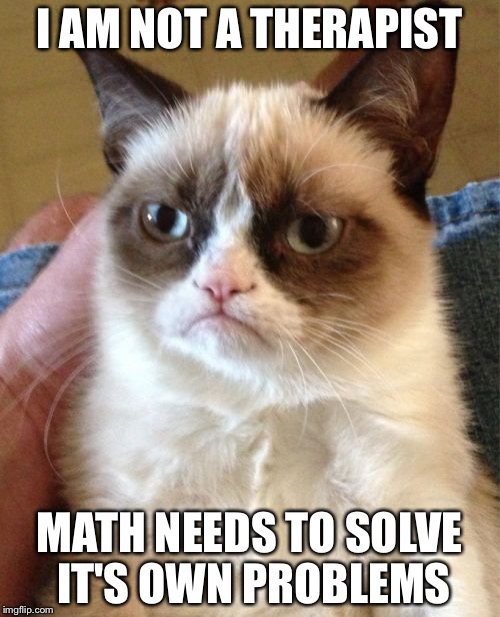